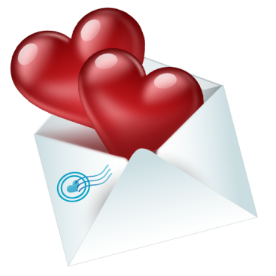 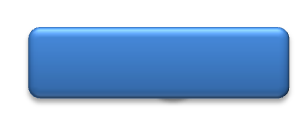 Vacation Experience
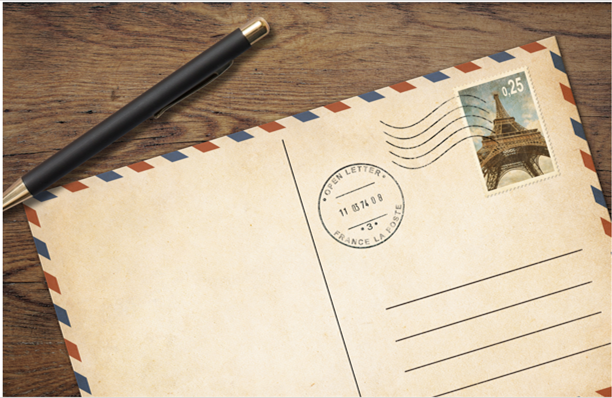 Read
Think
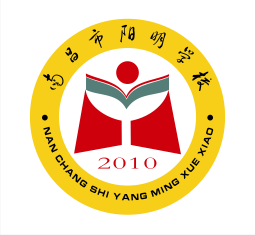 Du Yingni, Jiangxi
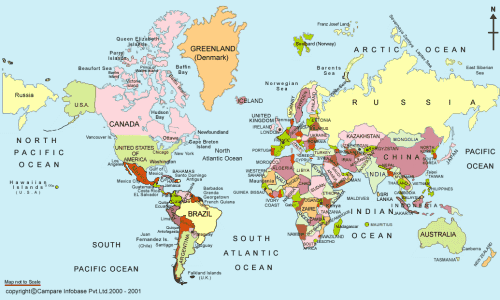 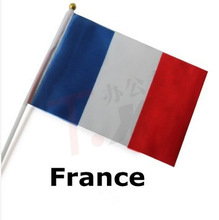 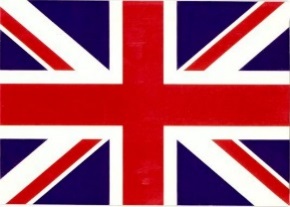 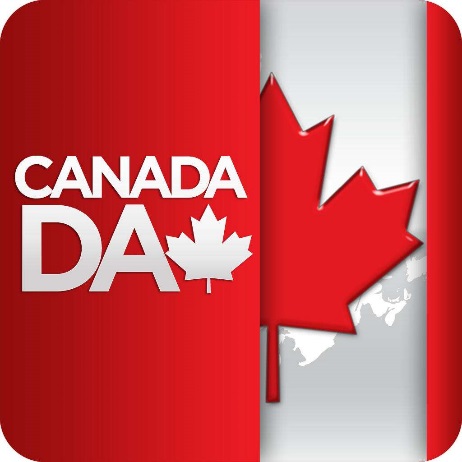 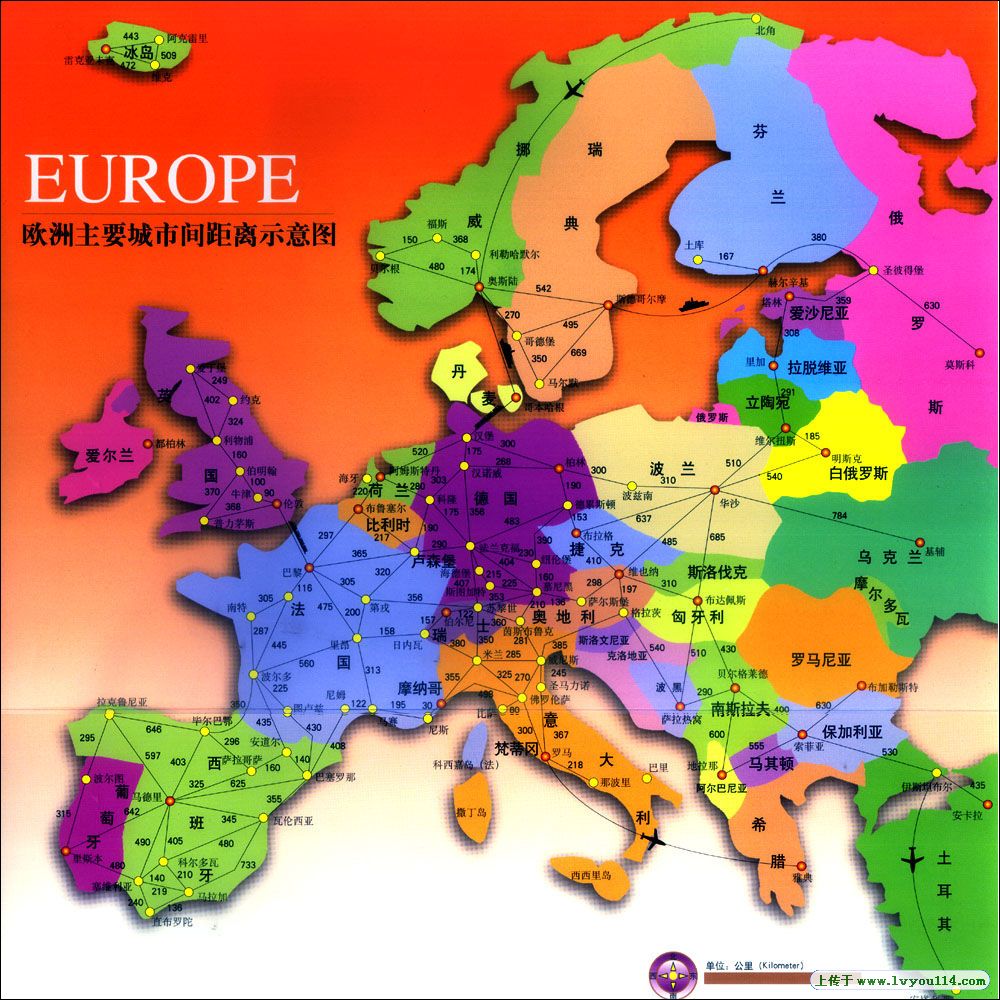 Watch and say.
b
c
a
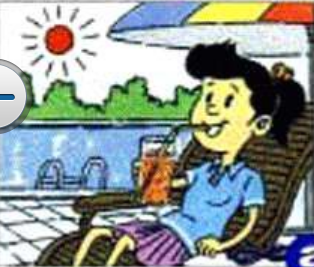 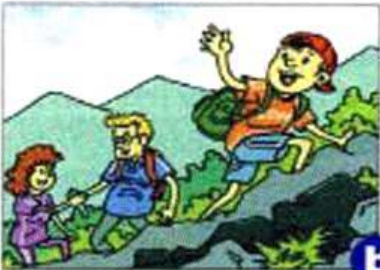 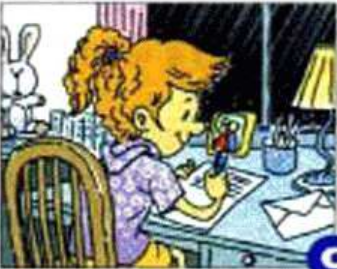 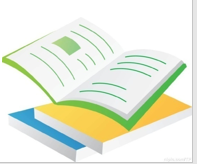 Match and circle the reasons.
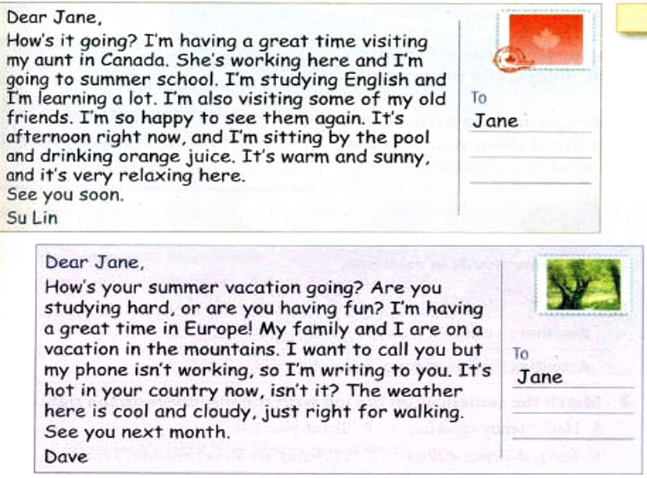 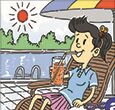 a
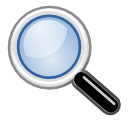 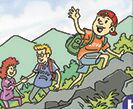 b
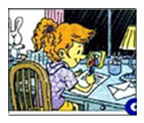 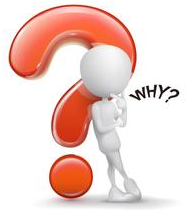 c
Read and underline the answers.
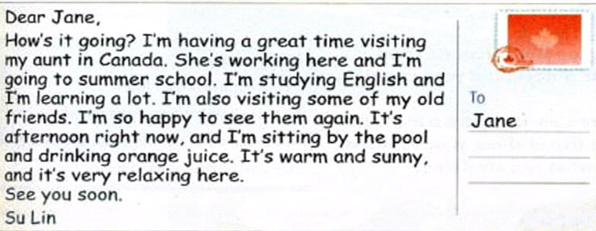 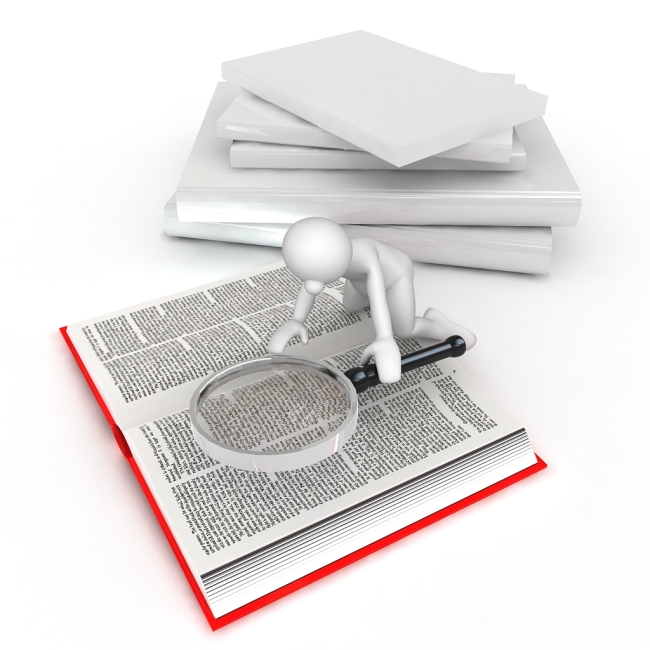 1
What else is Su Lin doing?
2
Where is she?
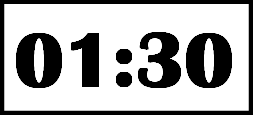 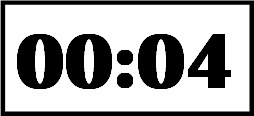 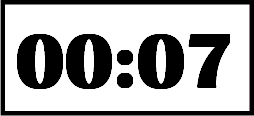 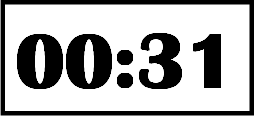 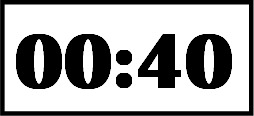 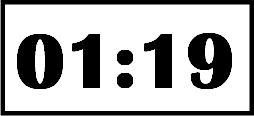 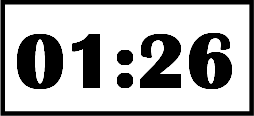 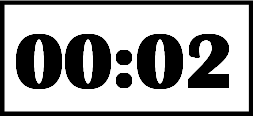 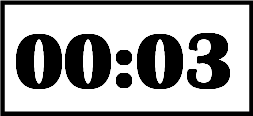 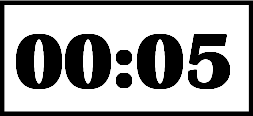 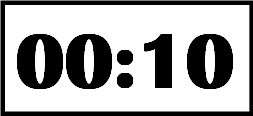 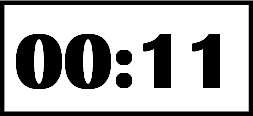 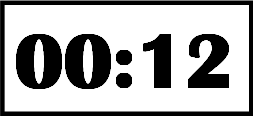 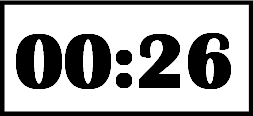 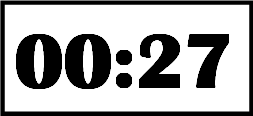 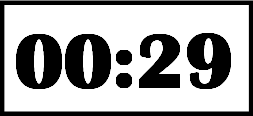 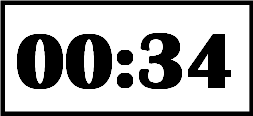 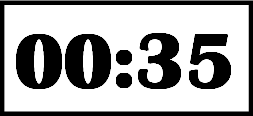 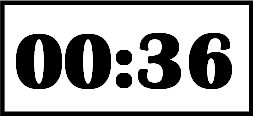 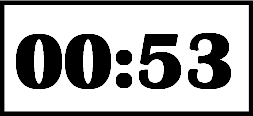 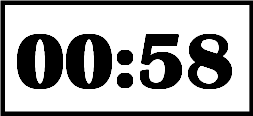 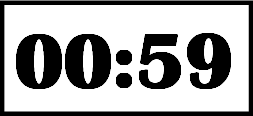 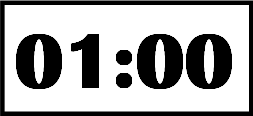 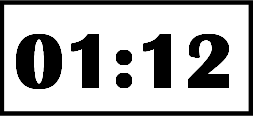 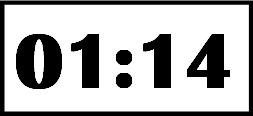 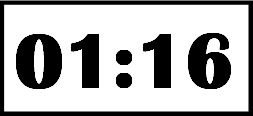 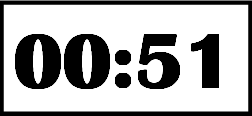 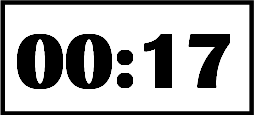 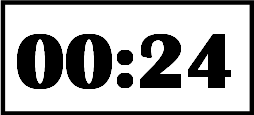 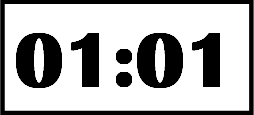 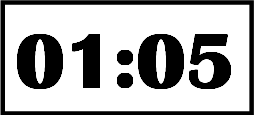 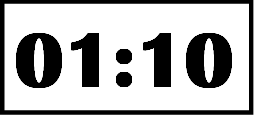 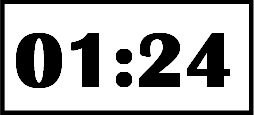 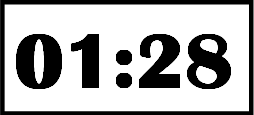 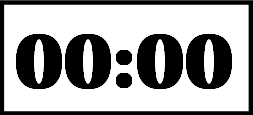 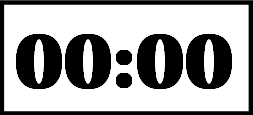 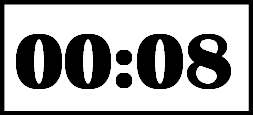 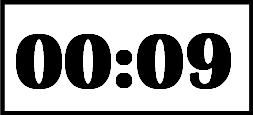 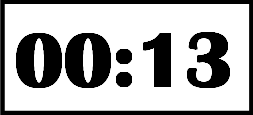 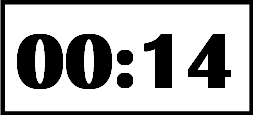 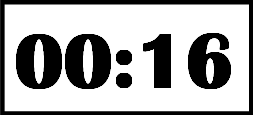 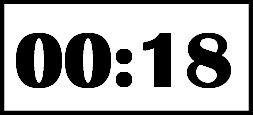 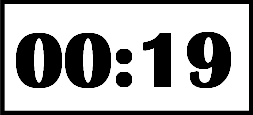 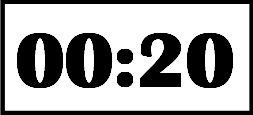 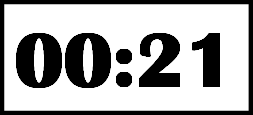 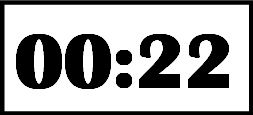 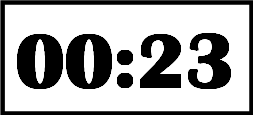 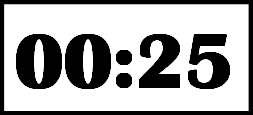 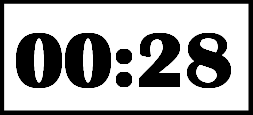 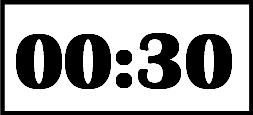 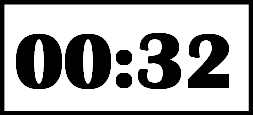 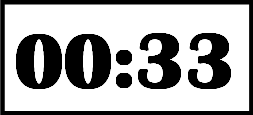 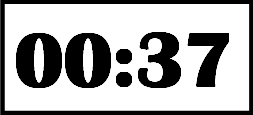 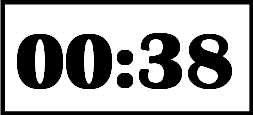 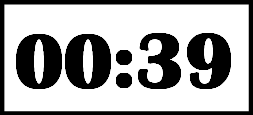 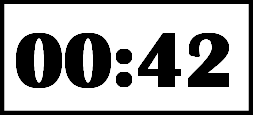 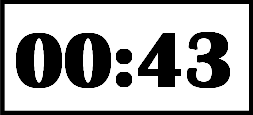 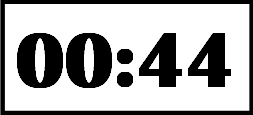 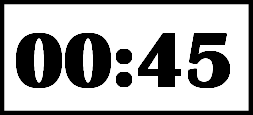 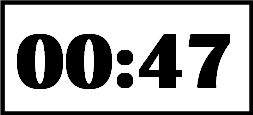 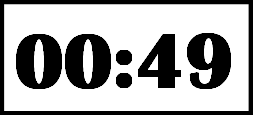 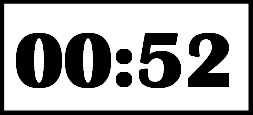 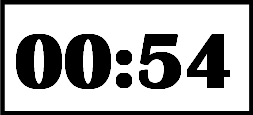 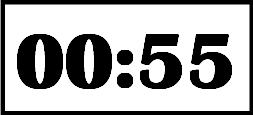 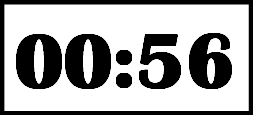 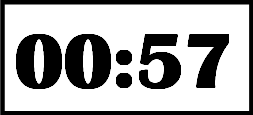 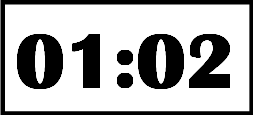 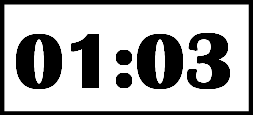 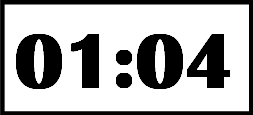 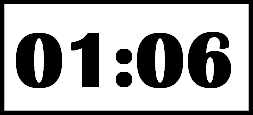 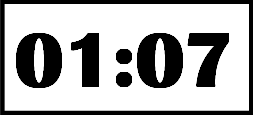 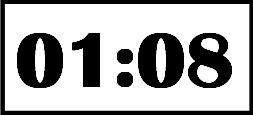 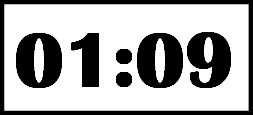 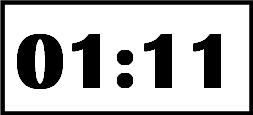 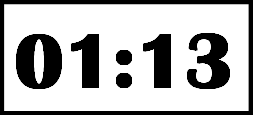 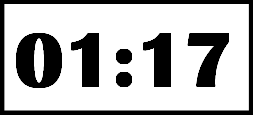 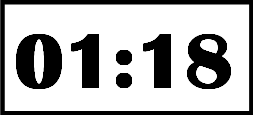 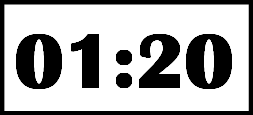 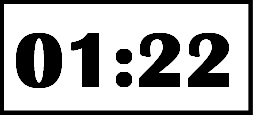 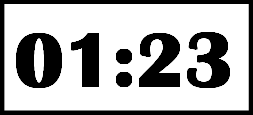 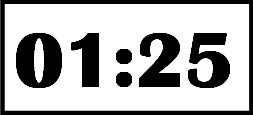 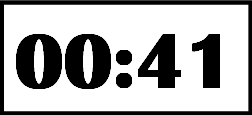 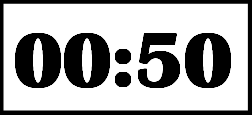 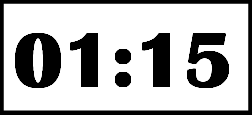 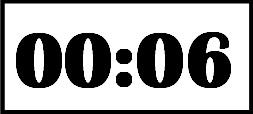 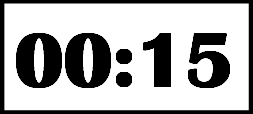 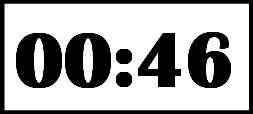 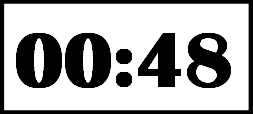 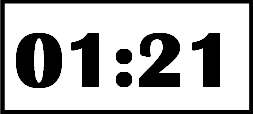 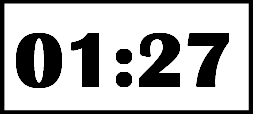 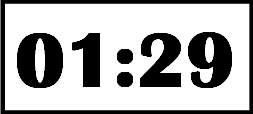 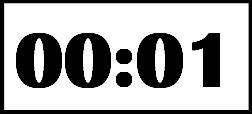 3
How does she feel?
Finish the mind map.
Dave’s holiday
people
Weather
Activities
Feelings
Place
writing a postcard,
climbing mountains
cool and cloudy
have 
a 
great
 time
his
parents
in Europe,
in the mountains
...
...
...
...
...
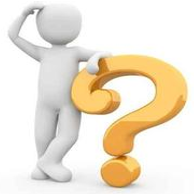 Speak like a foreigner
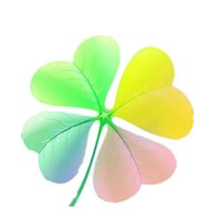 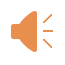 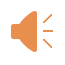 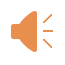 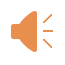 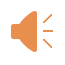 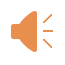 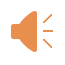 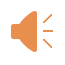 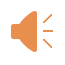 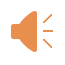 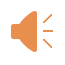 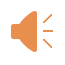 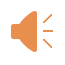 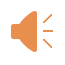 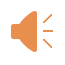 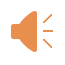 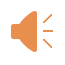 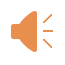 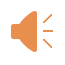 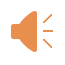 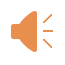 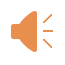 Retell
Su Lin’s and 
Dave’s holiday
experiences
place
people
feelings
weather
activities
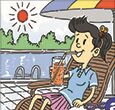 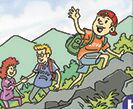 Share our experience on the postcard.
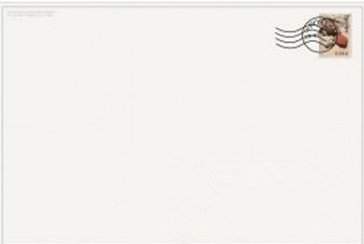 To
_____________
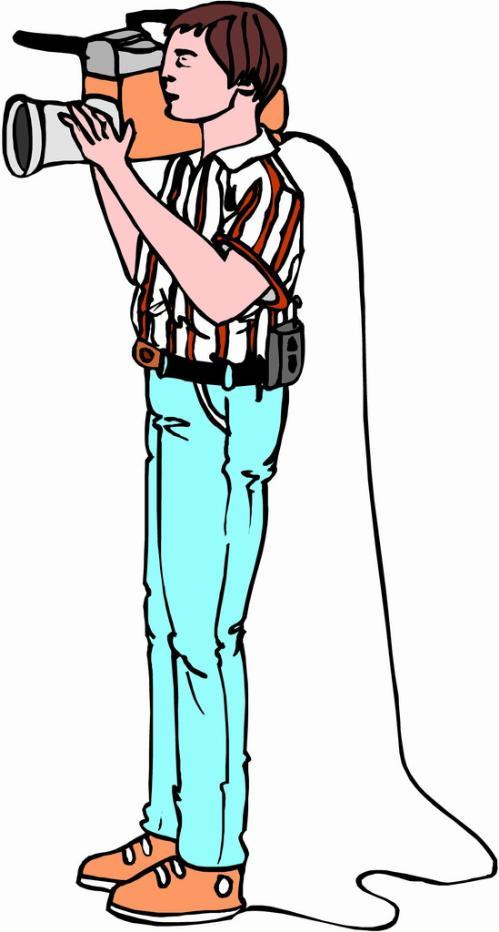 After reading,I know:
★place, time,people,weather
★activities,true feelings…
★clear and neat handwriting
★ interesting and beautiful sentences
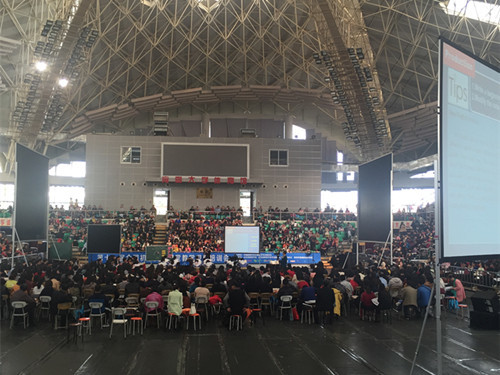 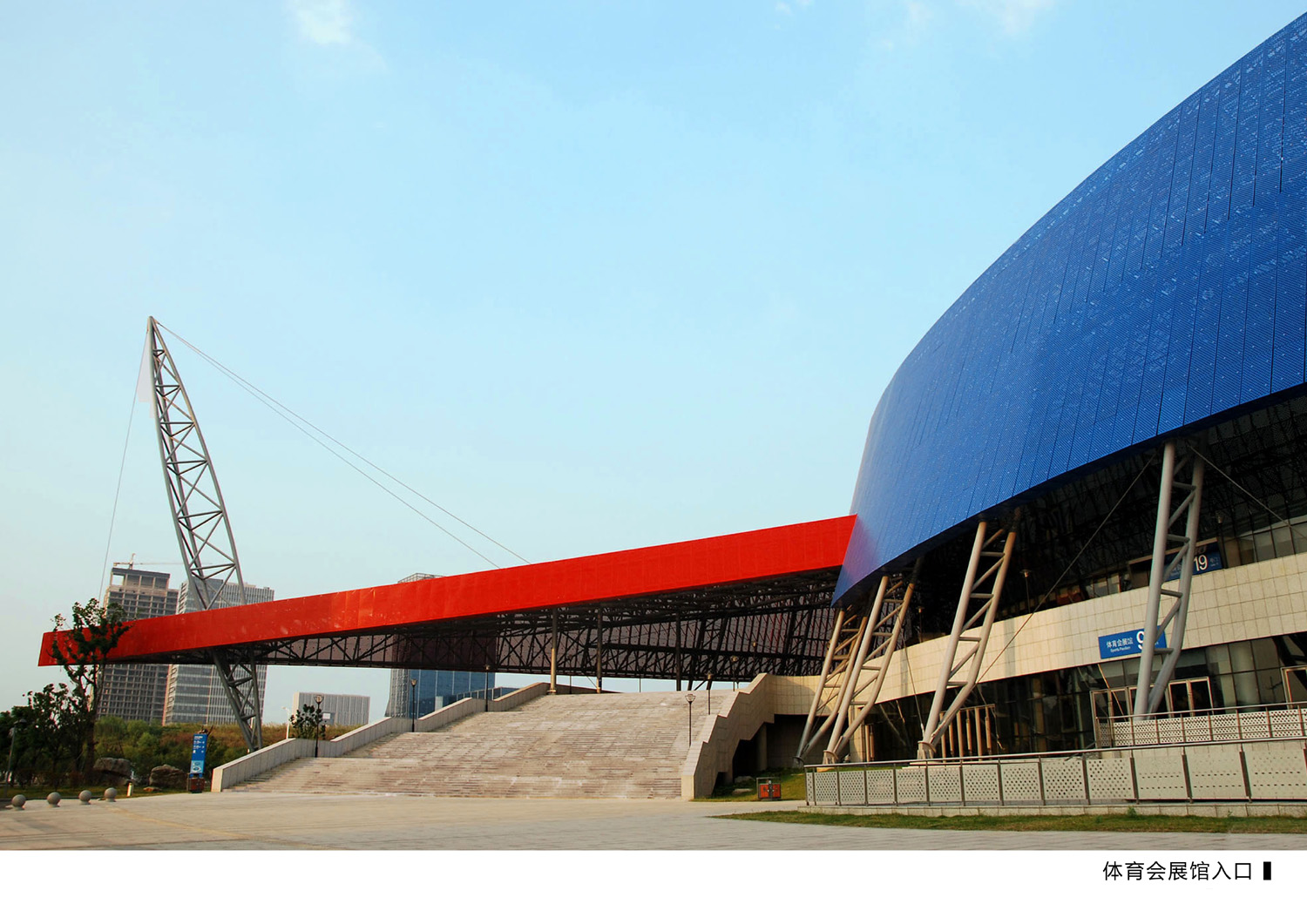 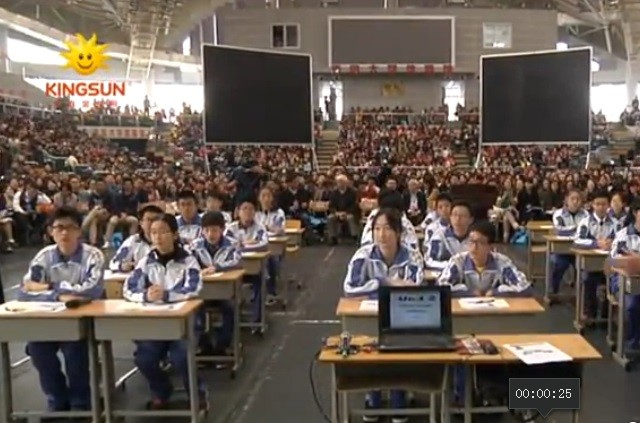 ...
Dear_______,

How's it going?Today is not like any other day, 
I’m having a good …
 







Good luck!

____________
How foreign students spend their vacation:
What do you think of yourself and your classmates?
After this class:
1.Polish your writing after this class with peer checklist.

2.Scan the QR code and watch a micro video:
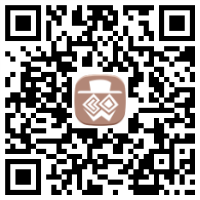